Welcome 
to our
Curricular Progression Planning Evening for Third Year
Different Context
Curriculum for Excellence

Broad General Education – S1 to S3

Senior Phase – S4 to S6
Broad General Education
All 8 curriculum areas with some personalisation and choice in a range of ‘electives’ ranging from debating to app design and astronomy.
Begin preparing young people for the Senior Phase – more depth
S3 Profile informing final choices for start of Senior Phase
CfE Curriculum Design
LANGUAGES

MATHEMATICS

SOCIAL STUDIES

HEALTH AND WELLBEING

EXPRESSIVE ARTS

RELIGIOUS AND MORAL EDUCATION

SCIENCES

TECHNOLOGIES
Curriculum
Pupils study 15 programmes of study in S1
Pupils study 13 programmes of study in S2
Pupils study 9 Programmes of study in S3
Pupils then select 7 of the 9 programmes in S4
RE, PE and PSE are studied in every year throughout S1 – S4
Programmes of study
S3 – 9 courses @ 3 periods per week

S4 – 7 courses @ 4 periods per week

S5 – 5 courses @ 6 periods per week

S6 – flexible provision
Relationship between CfE andQualification Levels
Qualification
Levels
CfE 
Levels
Higher
National 5
≈
4th Level
National 4
National 3
3rd Level
2
2
early 
years
1
1
Assessment
National Qualifications involve both internal and external assessment
National 3 and National 4 are internally assessed and graded pass or fail
National 5 has an externally assessed exam, assessed coursework or a combination of both. National 5 is graded A-D
SQA will provide quality assurance & verification processes for internal assessment.
Course Choice Form
Reviewed every year by SLT

Designed to give widest choice

Articulate with National Qualifications in S4, S5 and S6
What to think about when choosing?
Interest
Strength
Career aspirations
Enjoyment
Careers Adviser
Poor reasons for choice
It’s what your friends are doing
You like a certain teacher
You were told to do it by your parents
It sounds good but you have not really checked it out
How to choose?
English and Maths must be taken by everyone and are in column A and B
Everyone must choose Social Subject – column C
Column D everyone must choose a Science 
Column E everyone must choose French
Columns F, G, H & I everyone must choose one programme of study from each column
Second choice in columns C, D, F, G, H & I
Core Skills
Offered to targeted pupils
Supports the development of Literacy and Numeracy skills
Pupils will only follow this programme of study in S3.
Pupils taking Core skills in S3 will still study 7 National courses in S4
Timeline
Wednesday 20th February – S2 Curriculum Evening
Wednesday 27th February – S2 Parents’ Consultation Evening.
Wednesday 28th February- Thursday 14th March: Pupil interviews with Guidance Teacher using draft form.
Friday 15th March: Deadline for final Option Form to be completed and returned with parental signature.
Course choice planning & negotiations take place.
Guidance: S2 Option Choices
Guidance Interviews (Feb/March)

Mrs Wallace (2A)	Mrs Halkett (2B)
Mrs McKean (2C)	Mr Gray (2D)
Mrs Liddell (2E)	Mrs Hoyle (2F)
Guidance: S2 Option Choices
Personal & Social Education Programme
Careers Library
You Can Do Anything Conference
‘Nationals in a Nutshell’ (www.npfs.org.uk)
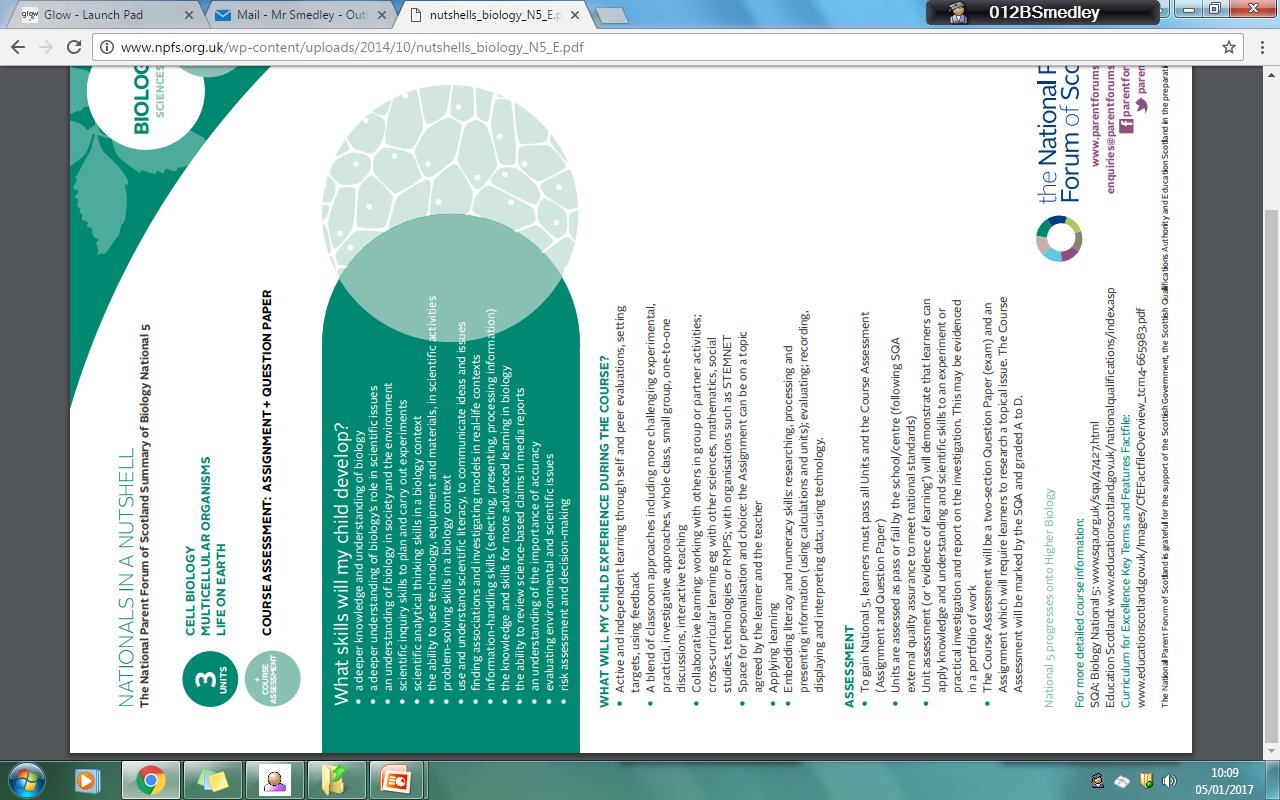 Careers Advice
Some useful websites for careers research:

www.skillsdevelopmentscotland.co.uk
www.myworldofwork.co.uk
www.planitplus.net
www.prospects.ac.uk
www.ucas.com
Parents’ Evening
S2 reports were issued in December. 

Information about the Booking System for Parents’ Evening appointments was Groupcalled to all parents/carers  on 6th  February. 

Parents’ Evening next Wednesday, 27th February.
Questions